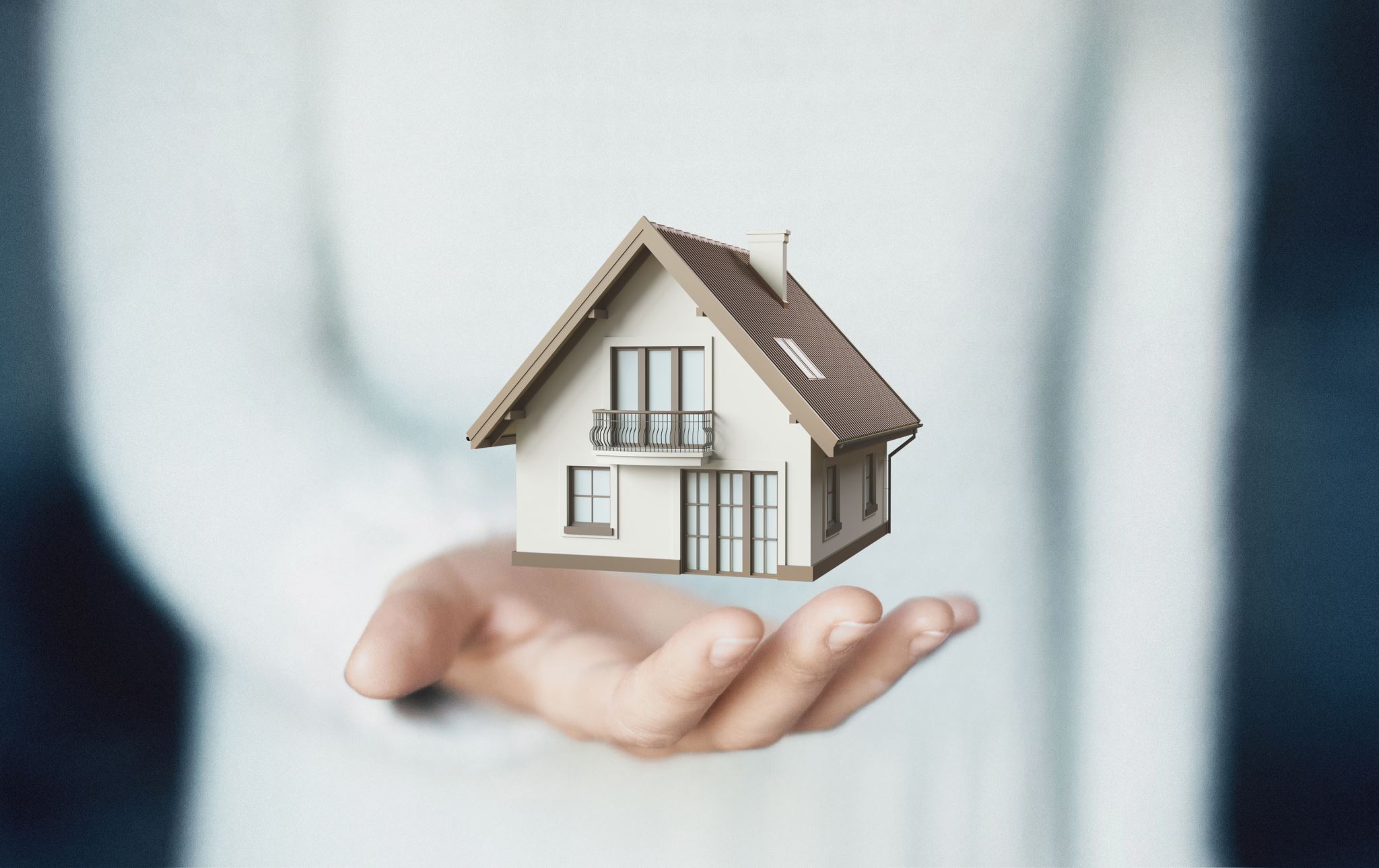 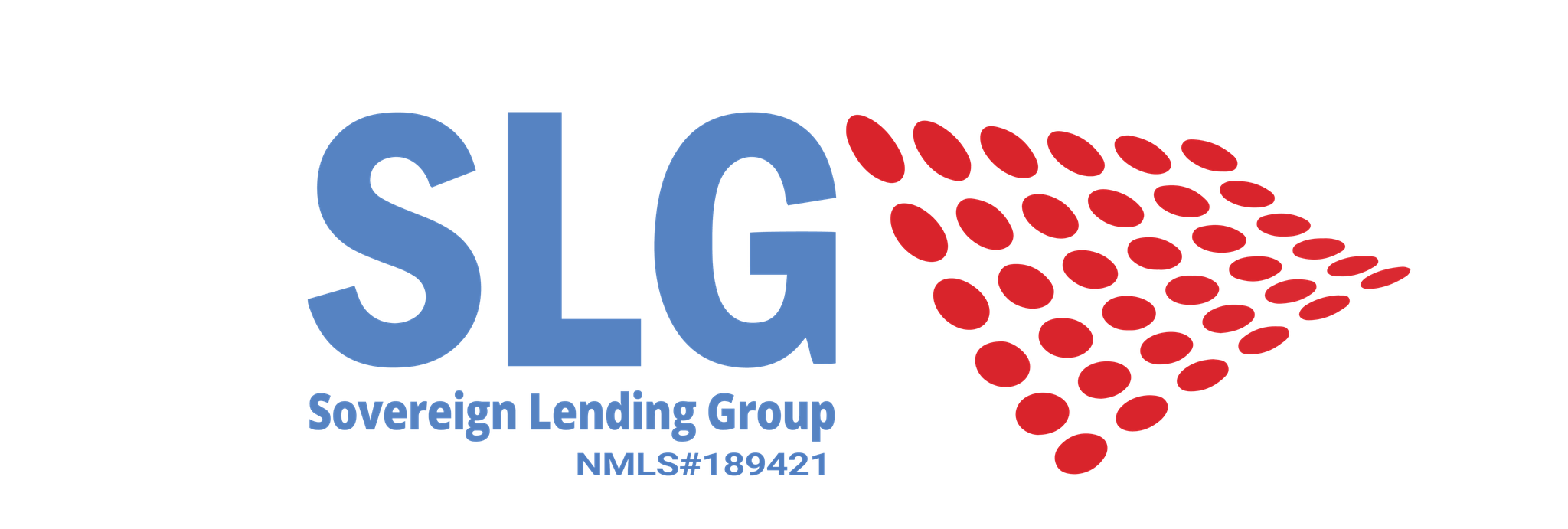 Approved Vs Denied
“What it takes to make it through the home buying process”
About Me
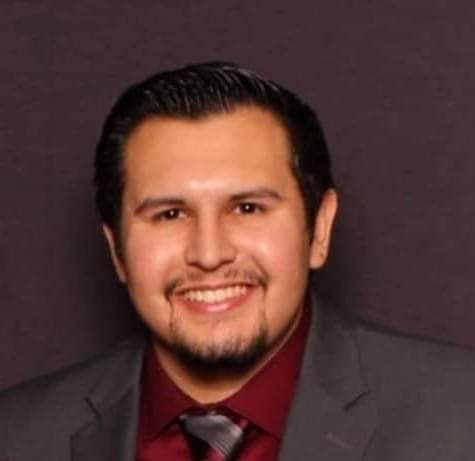 3+ Years Mortgage Experience
2nd Generation Mortgage Professional
Started as a Call Center MLO (Mortgage Loan Officer)
Formerly an MLO Training Manager
Currently an Affinity Retail MLO
How do Lenders determine the quality of a borrower?
The 4 C’s
Capacity: Ability To Repay
Credit: Payment History
Capital: Liquid Assets
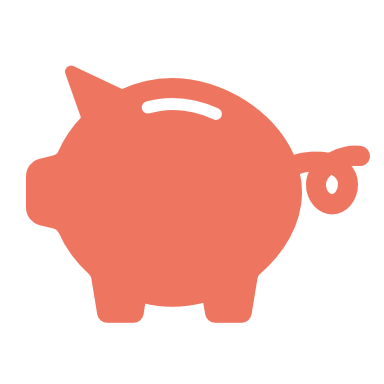 Investments that can be converted to cash
Savings
Money Market Funds
Gift’s from Family Members
Down payment Assistance Programs 
Grants
Equity
Collateral: Subject Property
What makes Lenders say Yes or No?
Mortgage Loan Programs
Factors We Look At When Determining a Loan Program
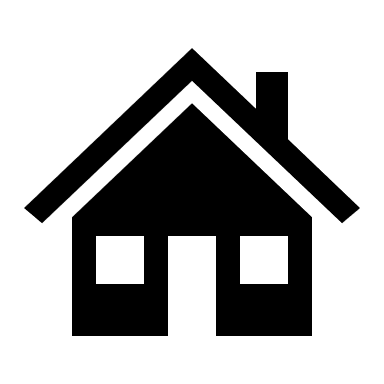 Conventional Loan
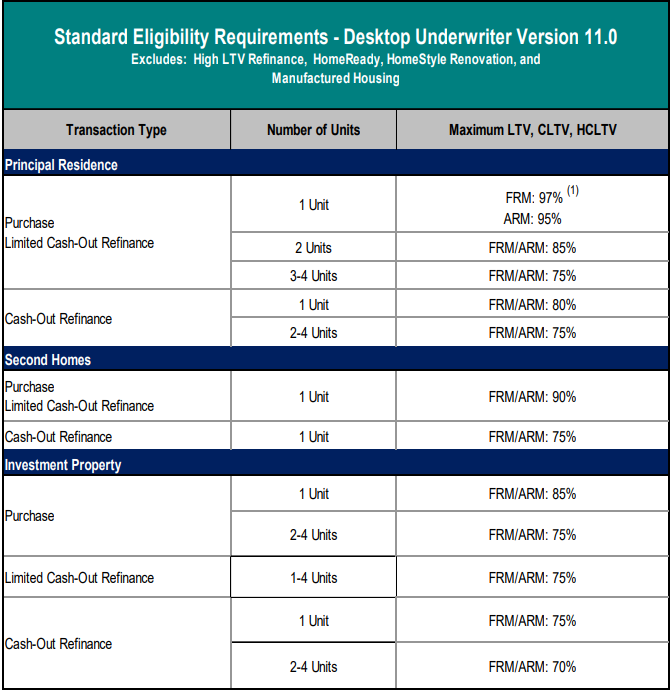 Minimum Credit Score: 620
Maximum DTI: FE 28% / BE 36%
BE can go up to 45% and in some cases 50%
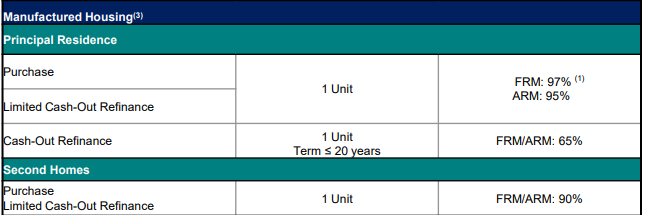 FHA Loan
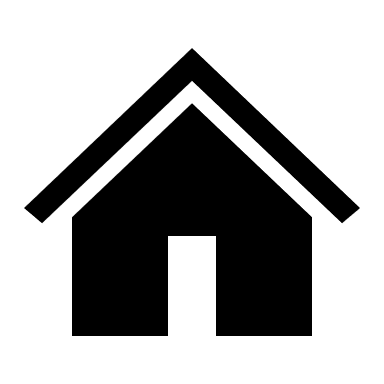 Minimum Credit Score: 580
Maximum DTI: FE 31% / BE 43%
BE can go up to 50% and in some cases 55%
Max LTV 96.5%
Borrower’s must put at least 3.5% down.
Only available for a Primary Residence
VA Loan
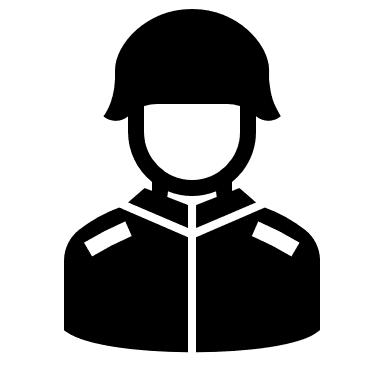 Minimum Credit Score: 580-620
Maximum DTI: BE 41%
BE can go up to 50% and in some cases 55%
Max LTV 100%
VA loans do not require a Down Payment.
Only available for a Primary Residence
USDA Loans
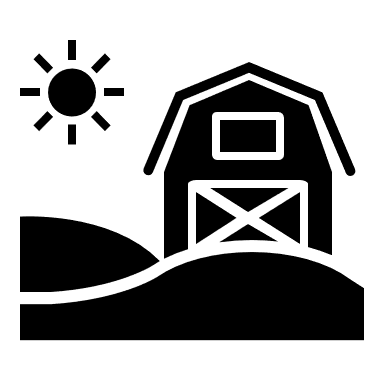 Minimum Credit Score: 640
Maximum DTI: FE 29% / BE 41%
BE can go up to 50% and in some cases 55%
Max LTV 100%
USDA loans do not require a Down Payment.
Only available for a Primary Residence in a Rural area
Non-Qualified Mortgage Loan
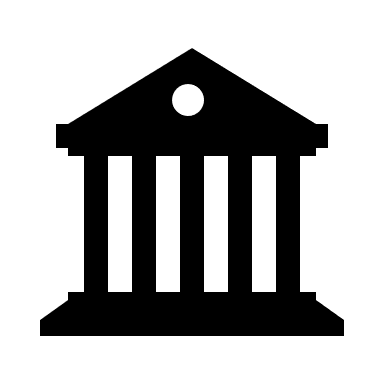 Programs that are offered by Private Investors
Some Features include:
No DTI Loans
DSCR (Debt Service Cover Ratio) Loans
Qualify using just reserves (12 or 24 Months worth)
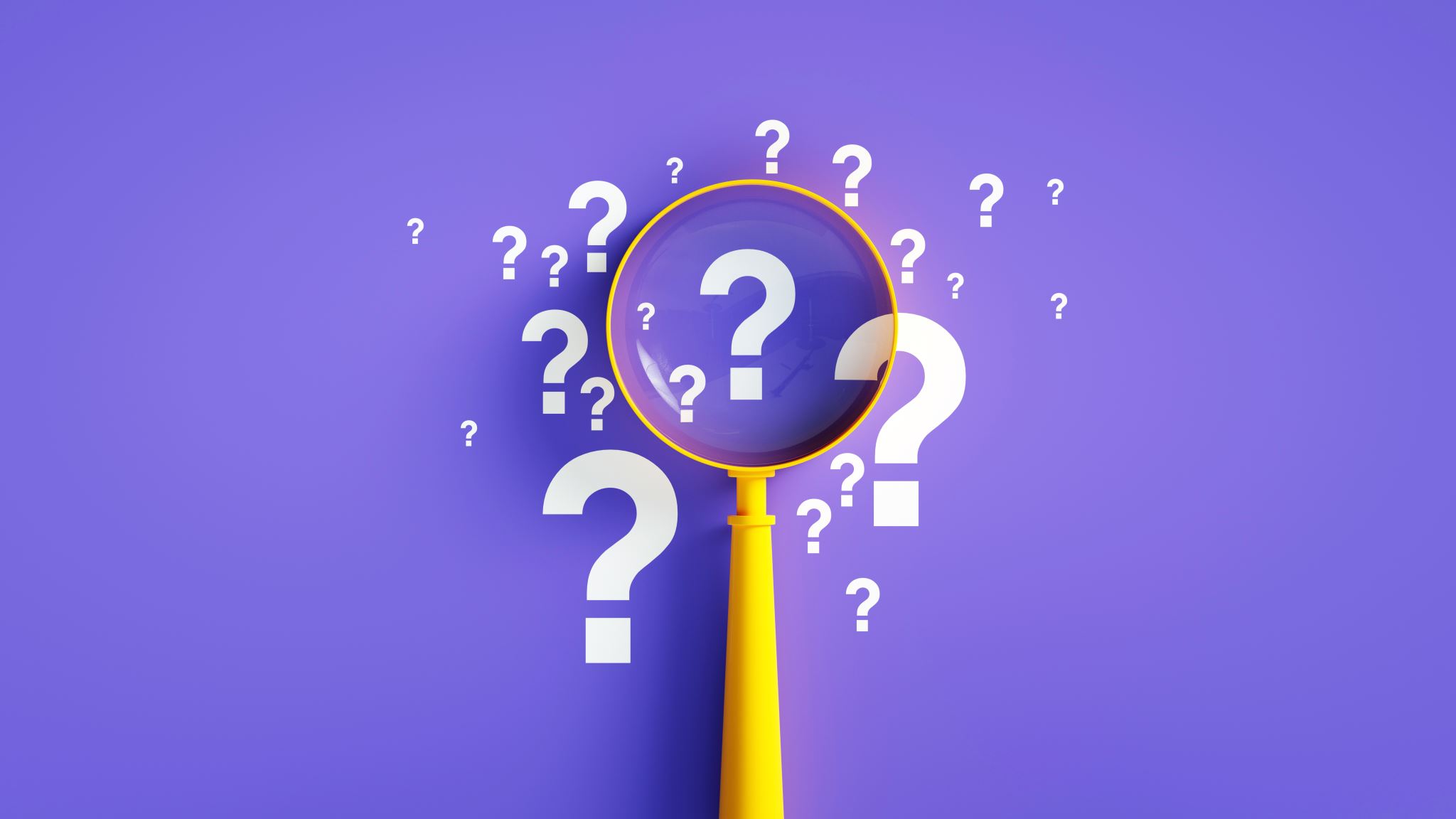 Q & A